“Daring to Make a Difference”Ohio Justice Alliance for Community Corrections36th Annual ConferenceOctober 13, 2023Work Well, Be Well!
,

Dr. Reginald “Reggie” Wilkinson
Connecting the Dots, LLC
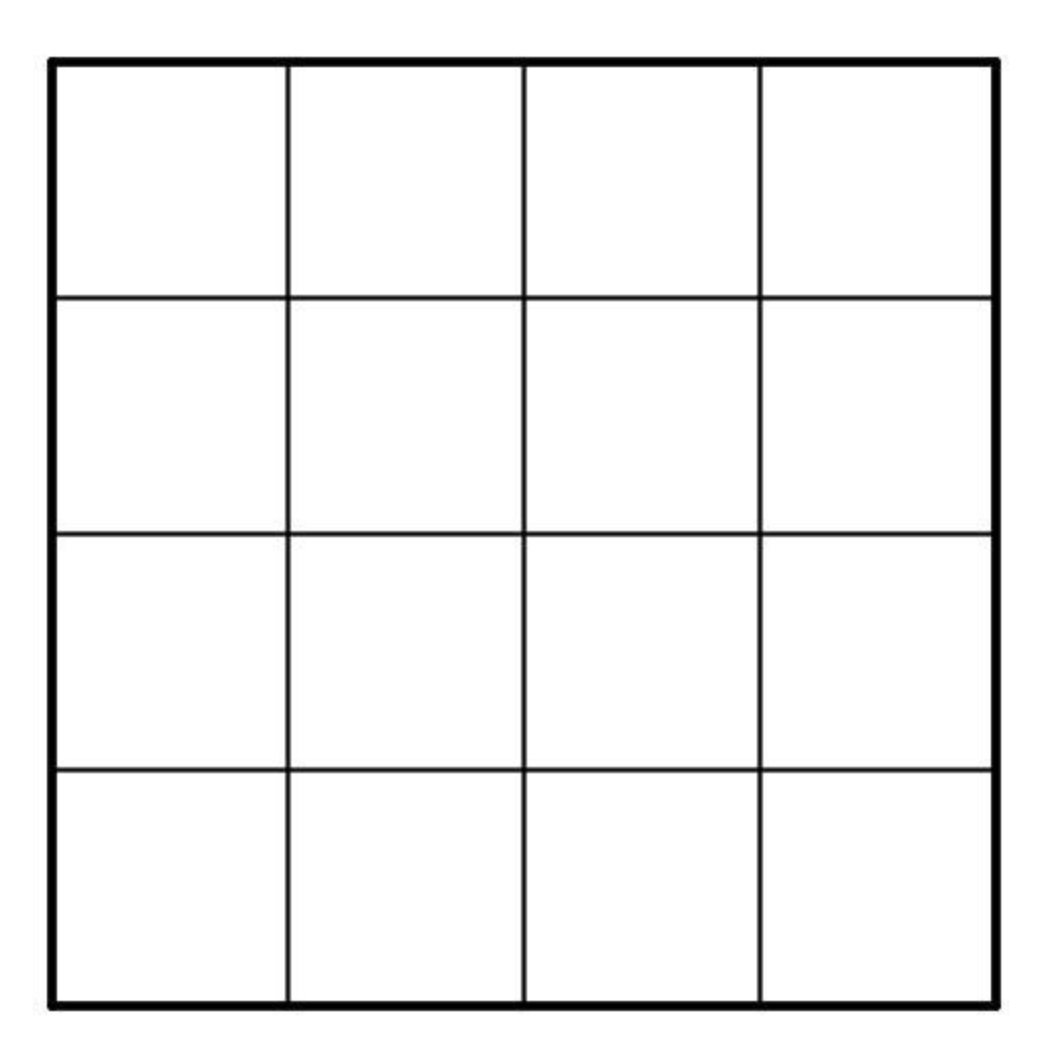 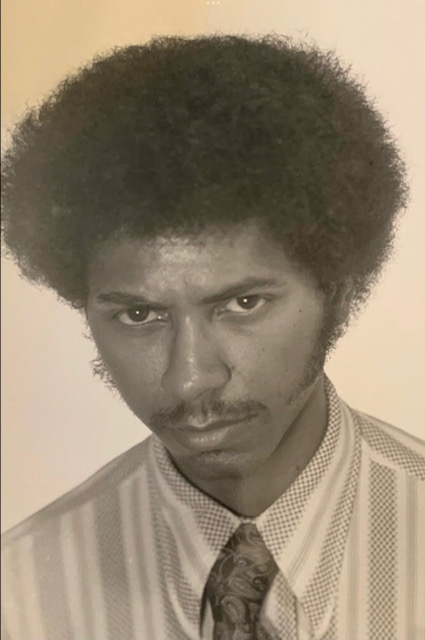 50 Years Ago
3
50
10/24/2023
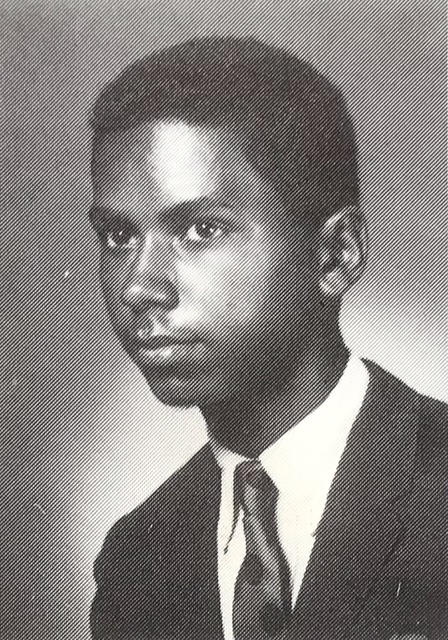 55 Years Ago
4
50
10/24/2023
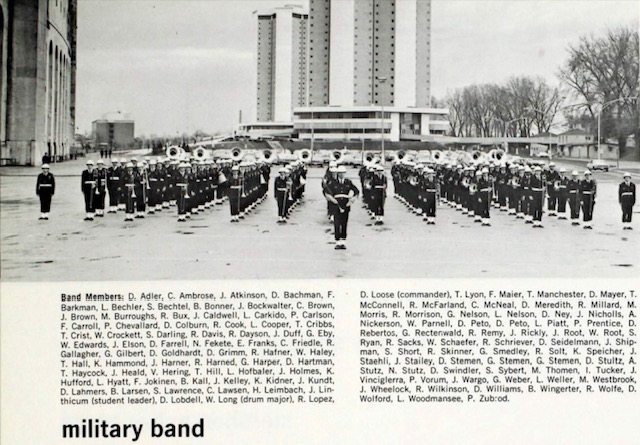 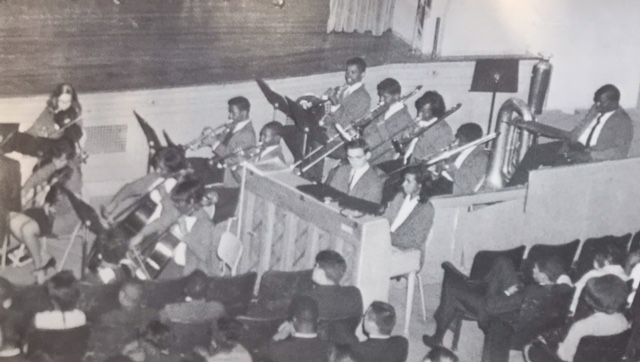 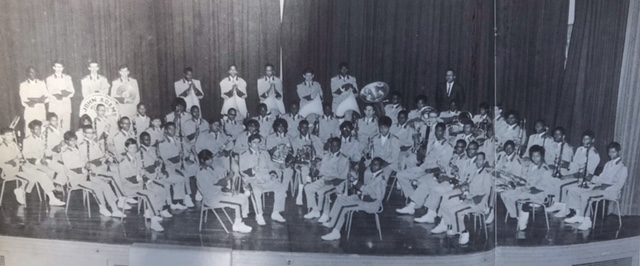 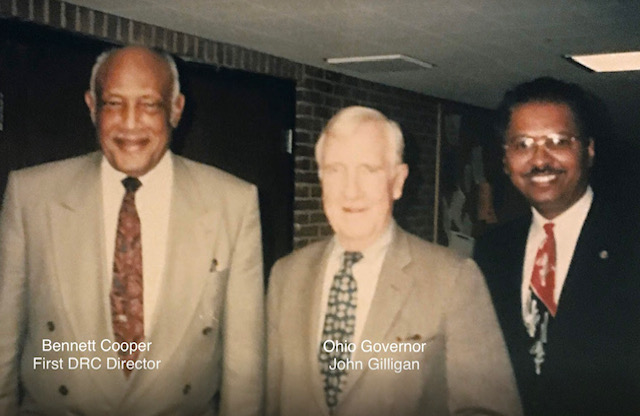 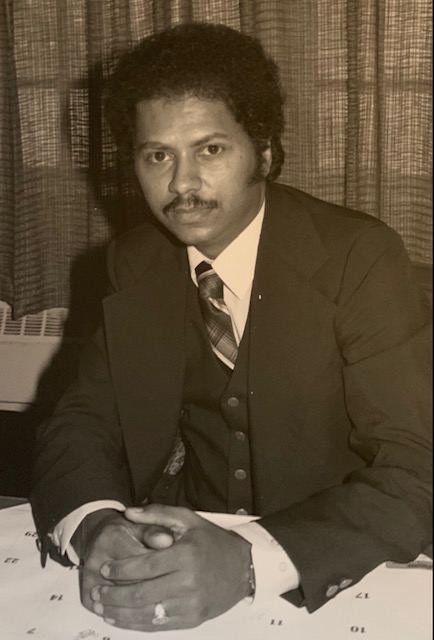 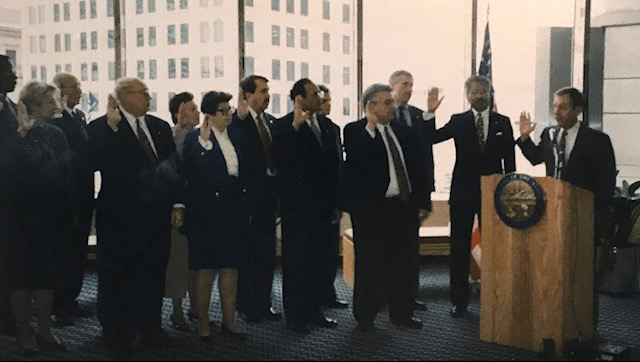 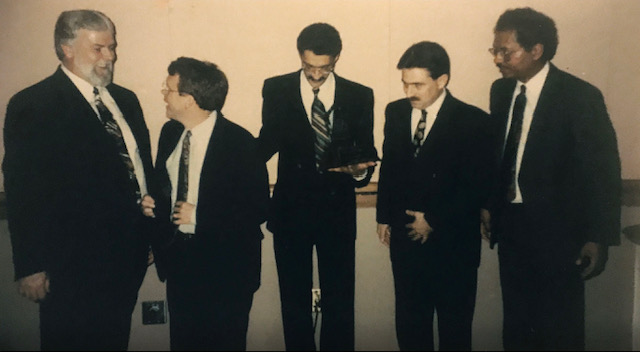 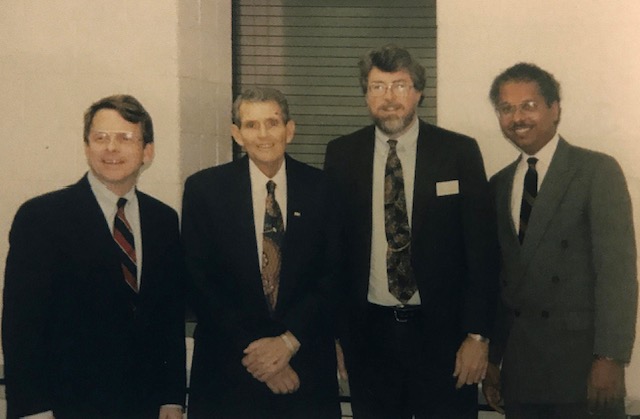 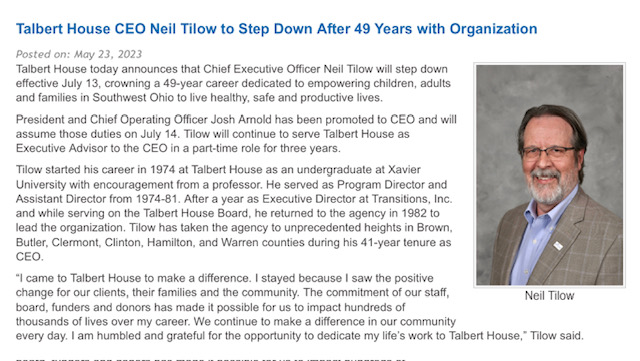 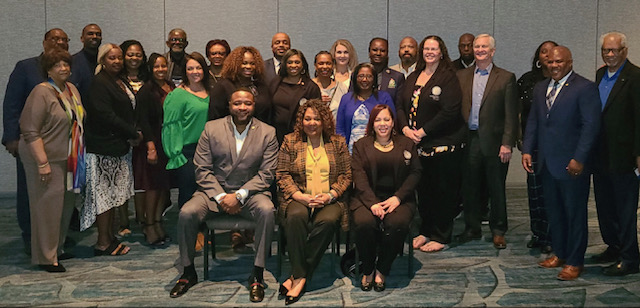 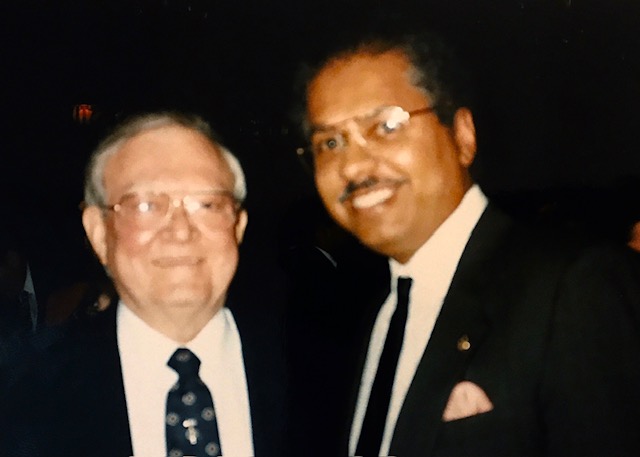 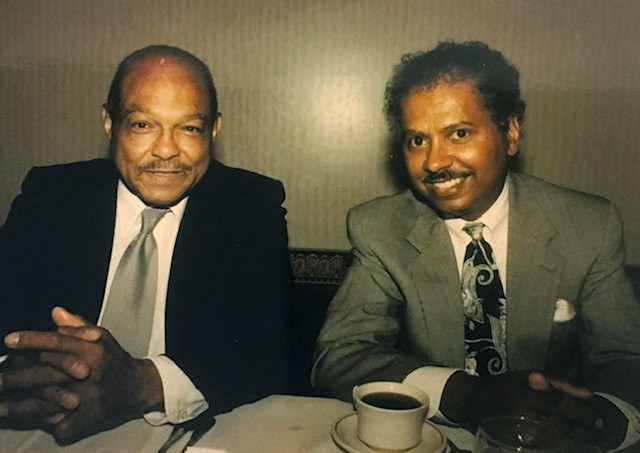 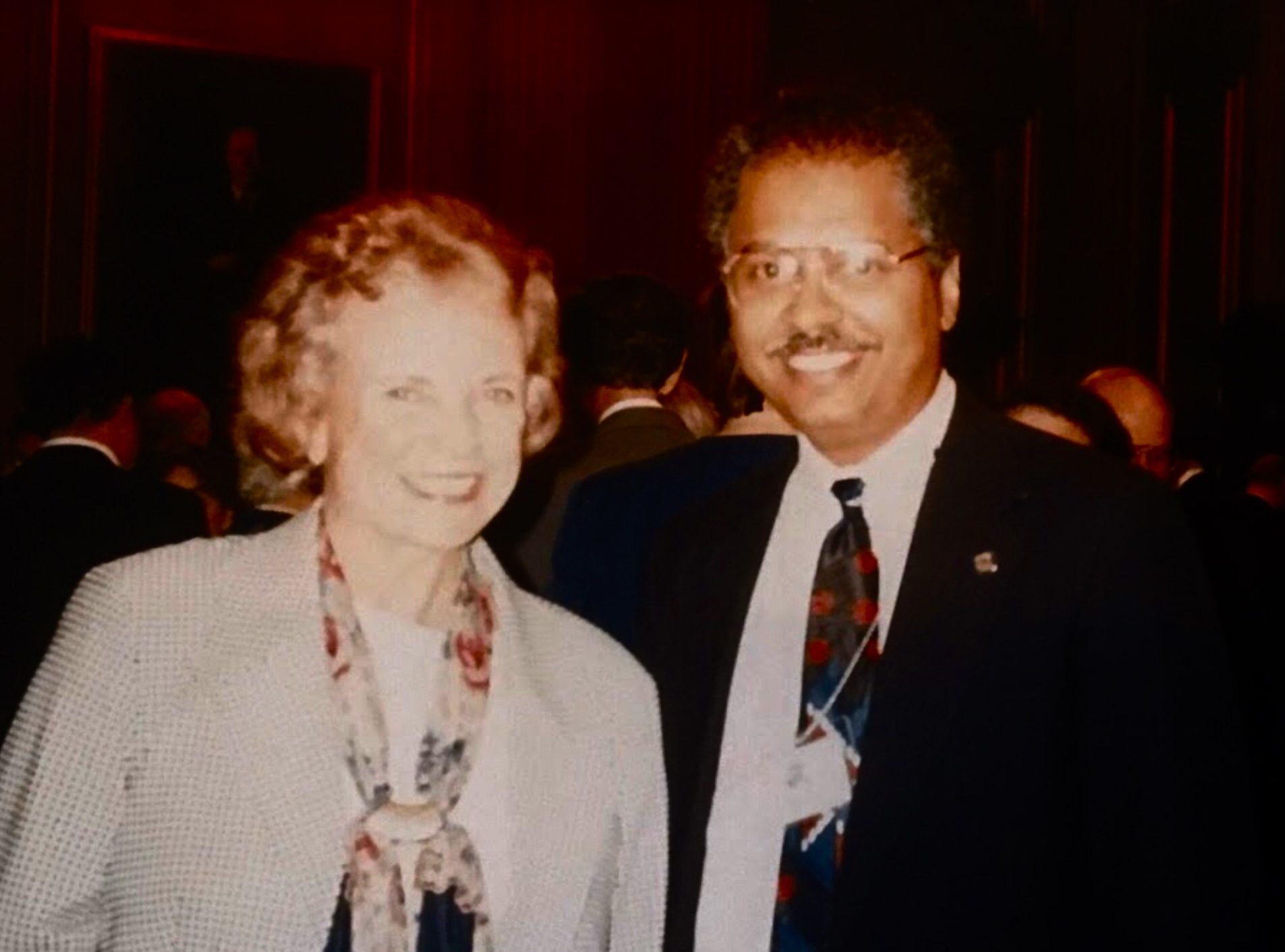 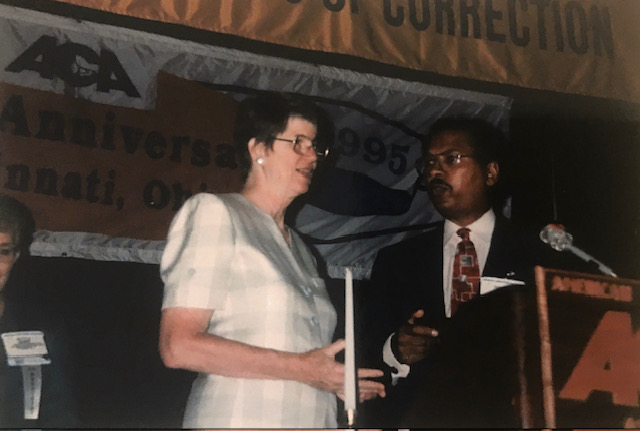 Xerox
						Xerography
						Xeroxing
   						Photocopying
        Chester Carlson
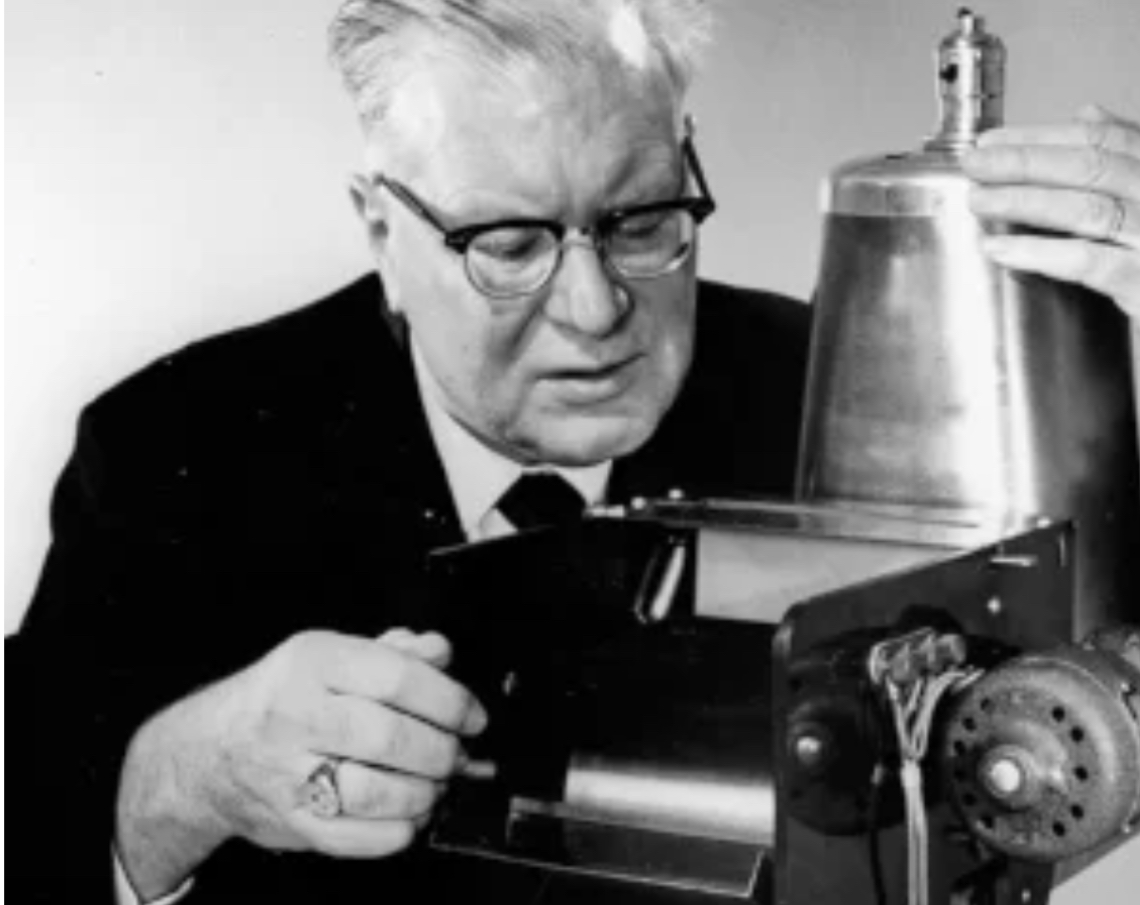 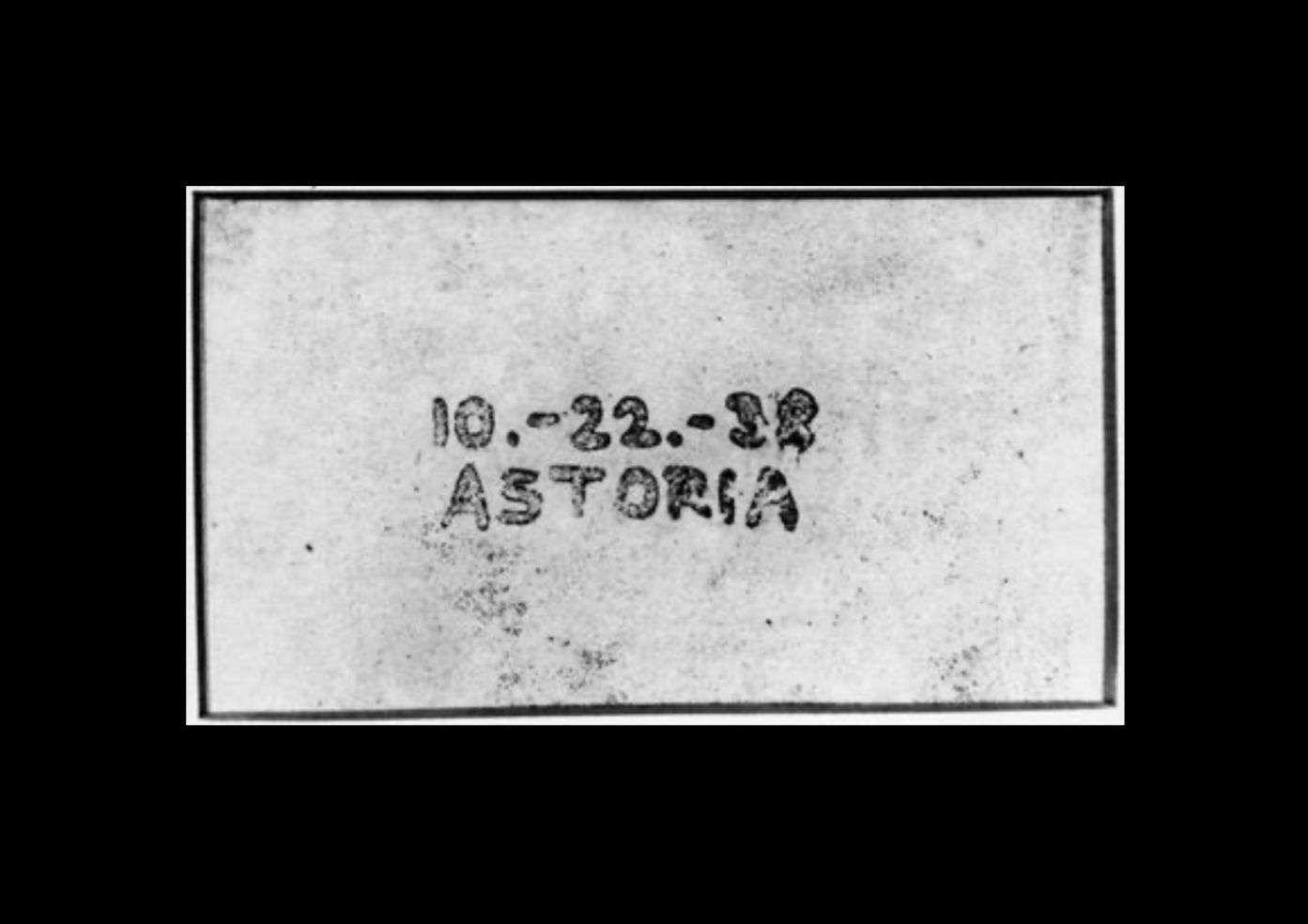 Success is the progressive realization of a worthy idea.
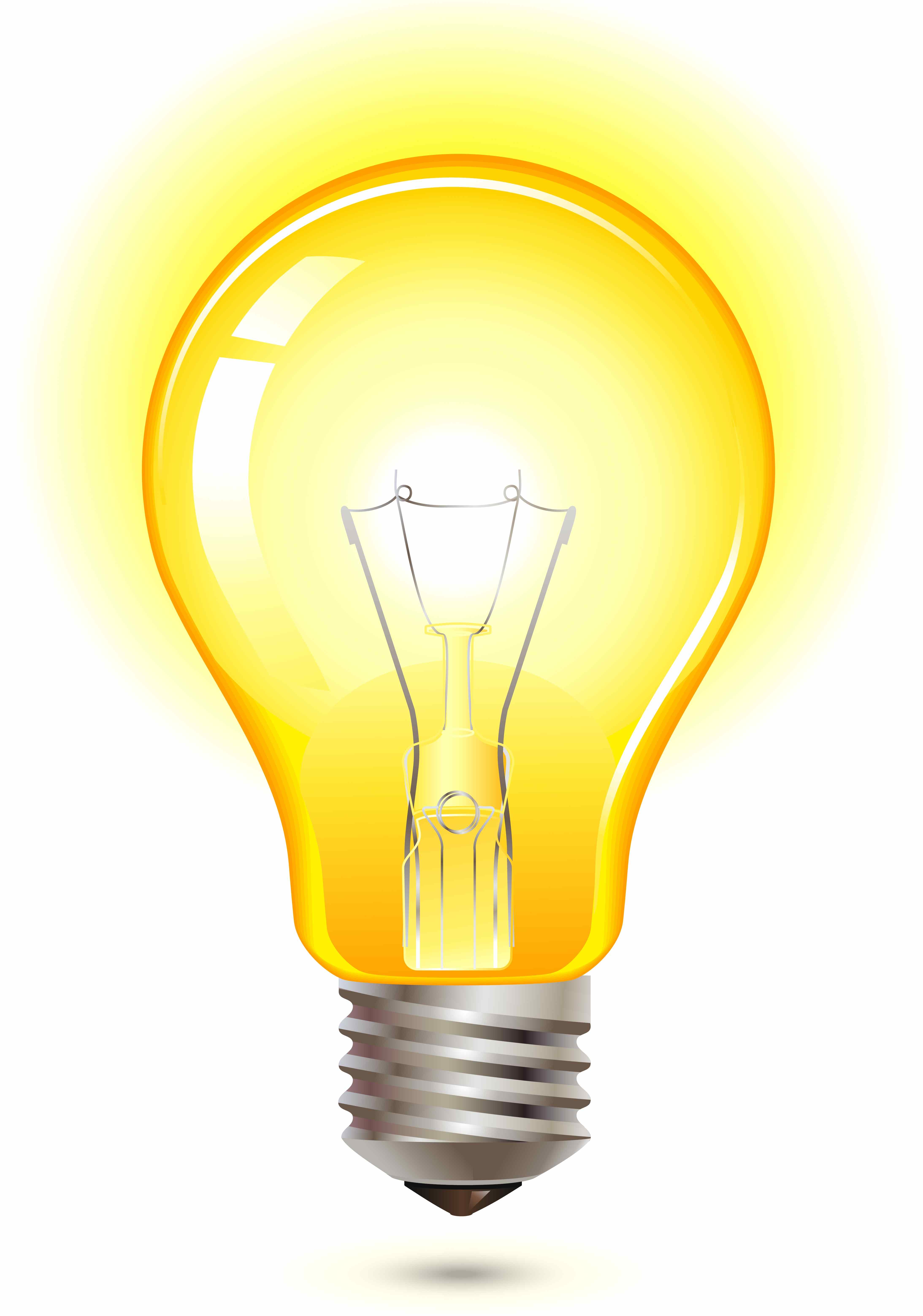 I had planned to mention the “Kitchen Cabinet.” it set the stage for a lot of innovation for Ohioans with mental health and other challenges.
I had planned to mention the “Kitchen Cabinet.” it set the stage for a lot of innovation for Ohioans with mental health and other challenges.Actually, you were the one that started it because you made that suggestion to me in the first place! Using that model, I set up the Steering Committee for Stepping Up that now has 55 members! I’ve attached the roster. See what YOU started! 		Evelyn Lundberg Stratton
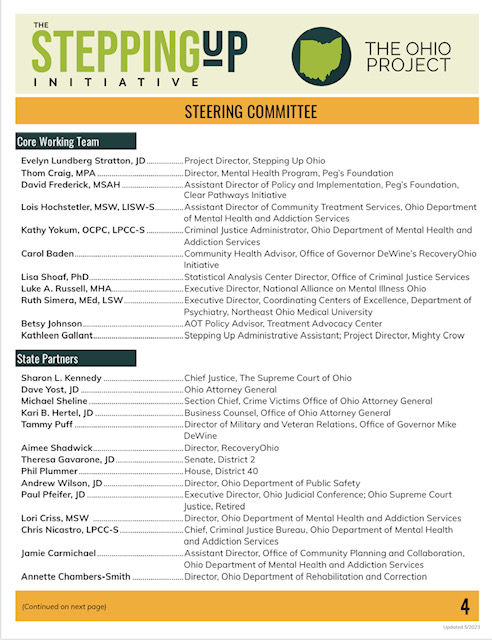 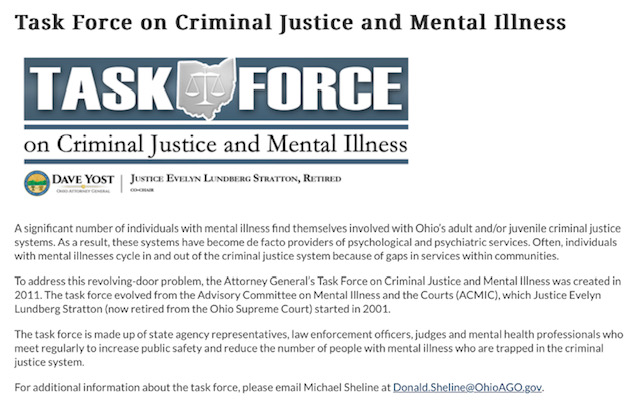 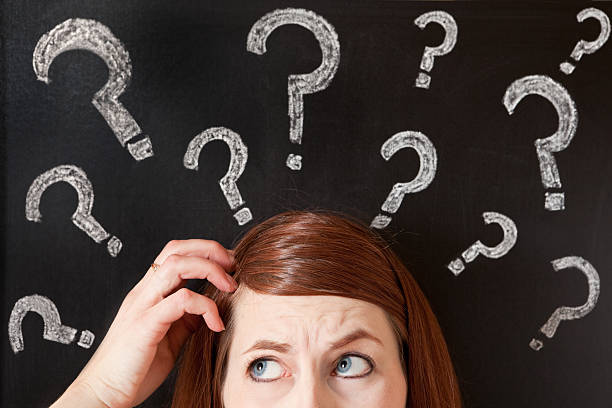 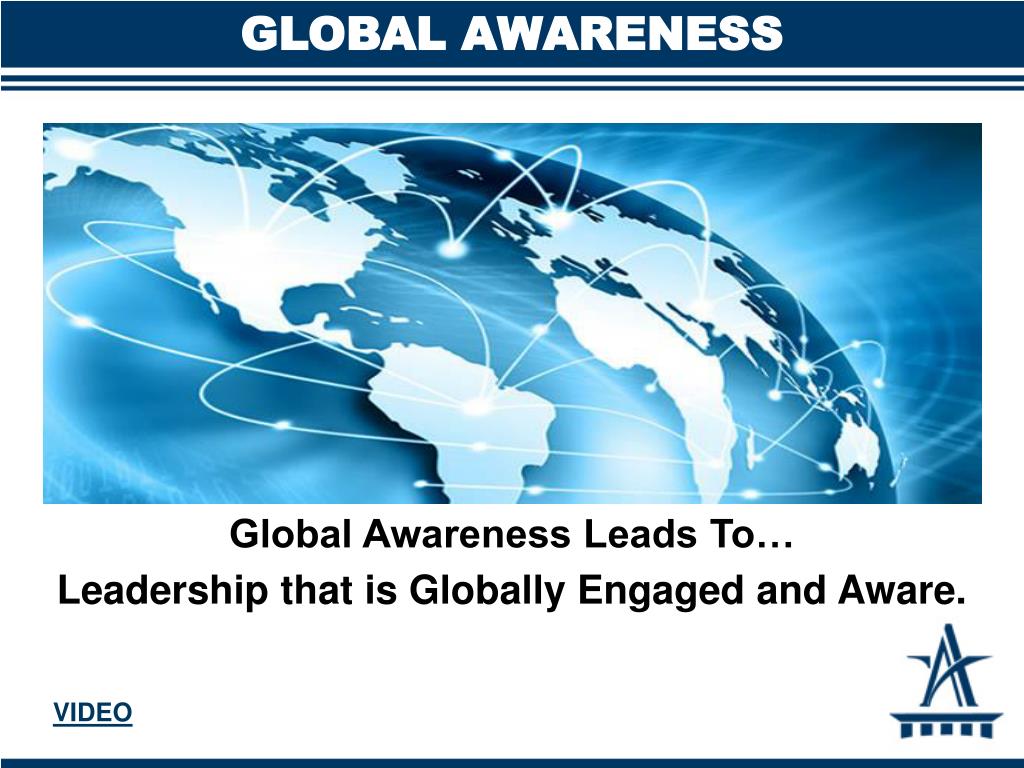 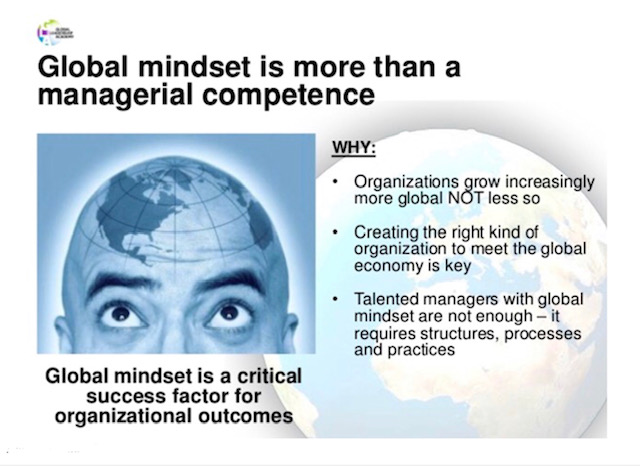 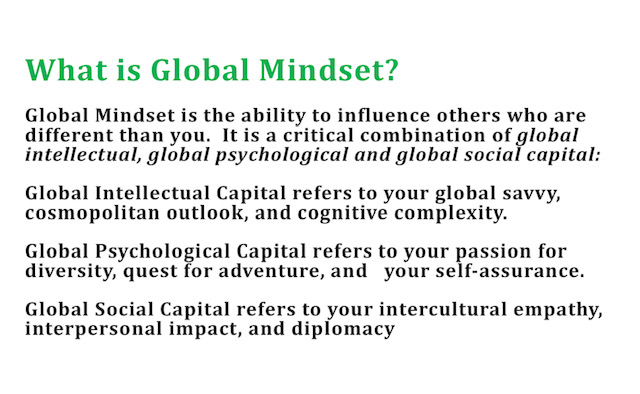 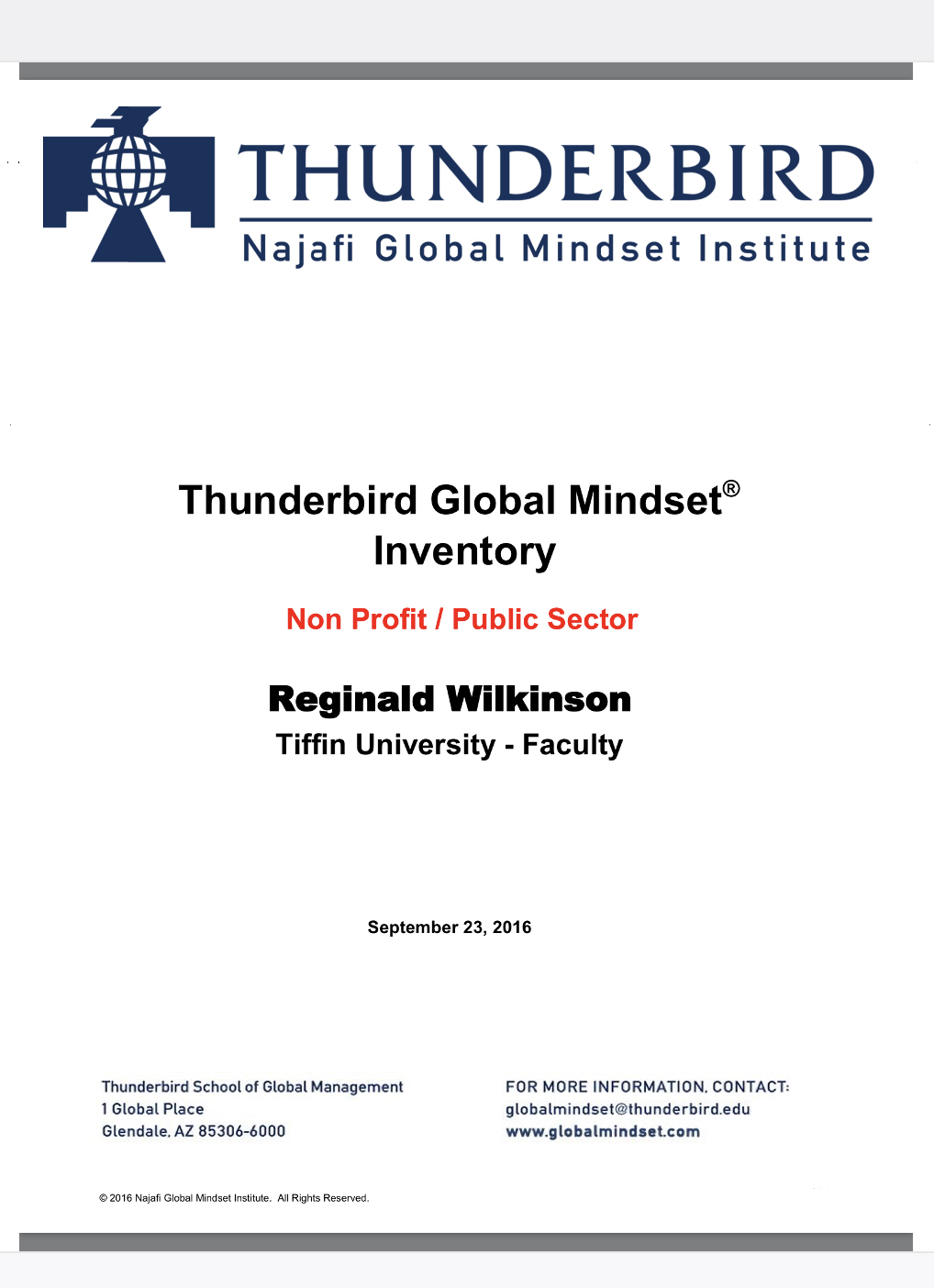 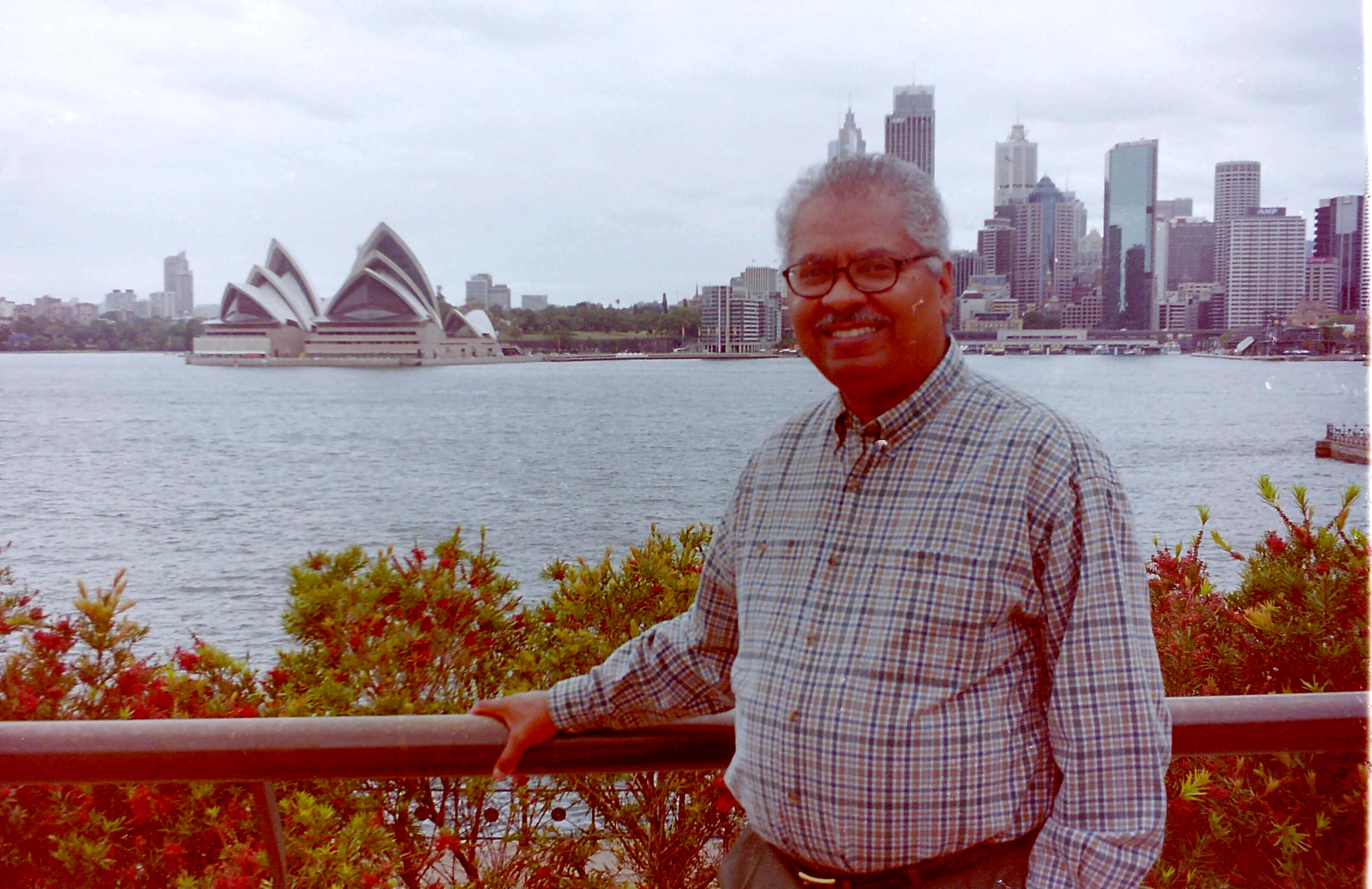 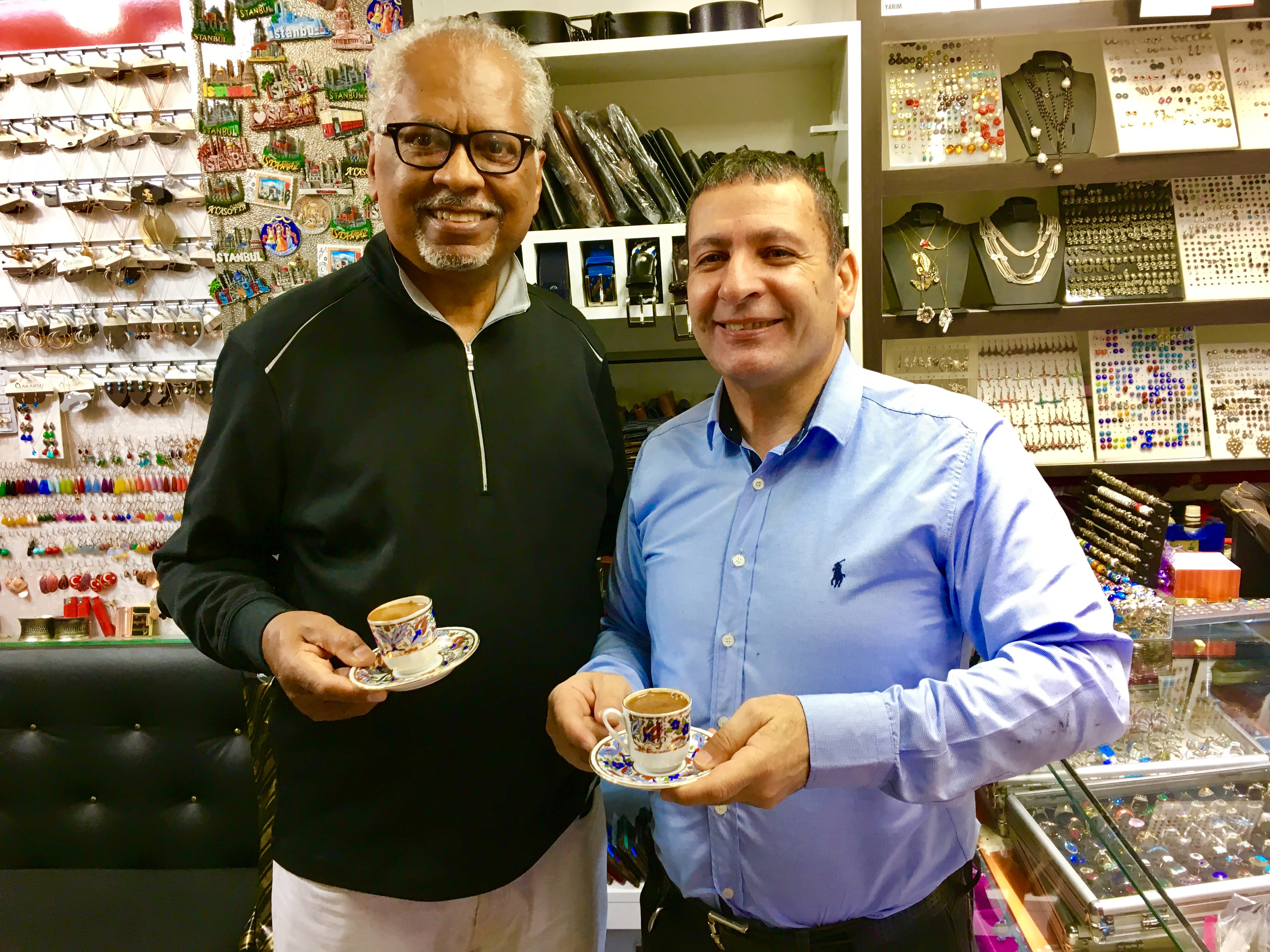 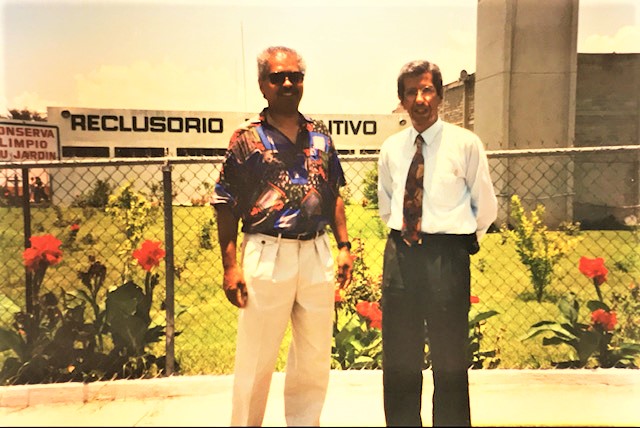 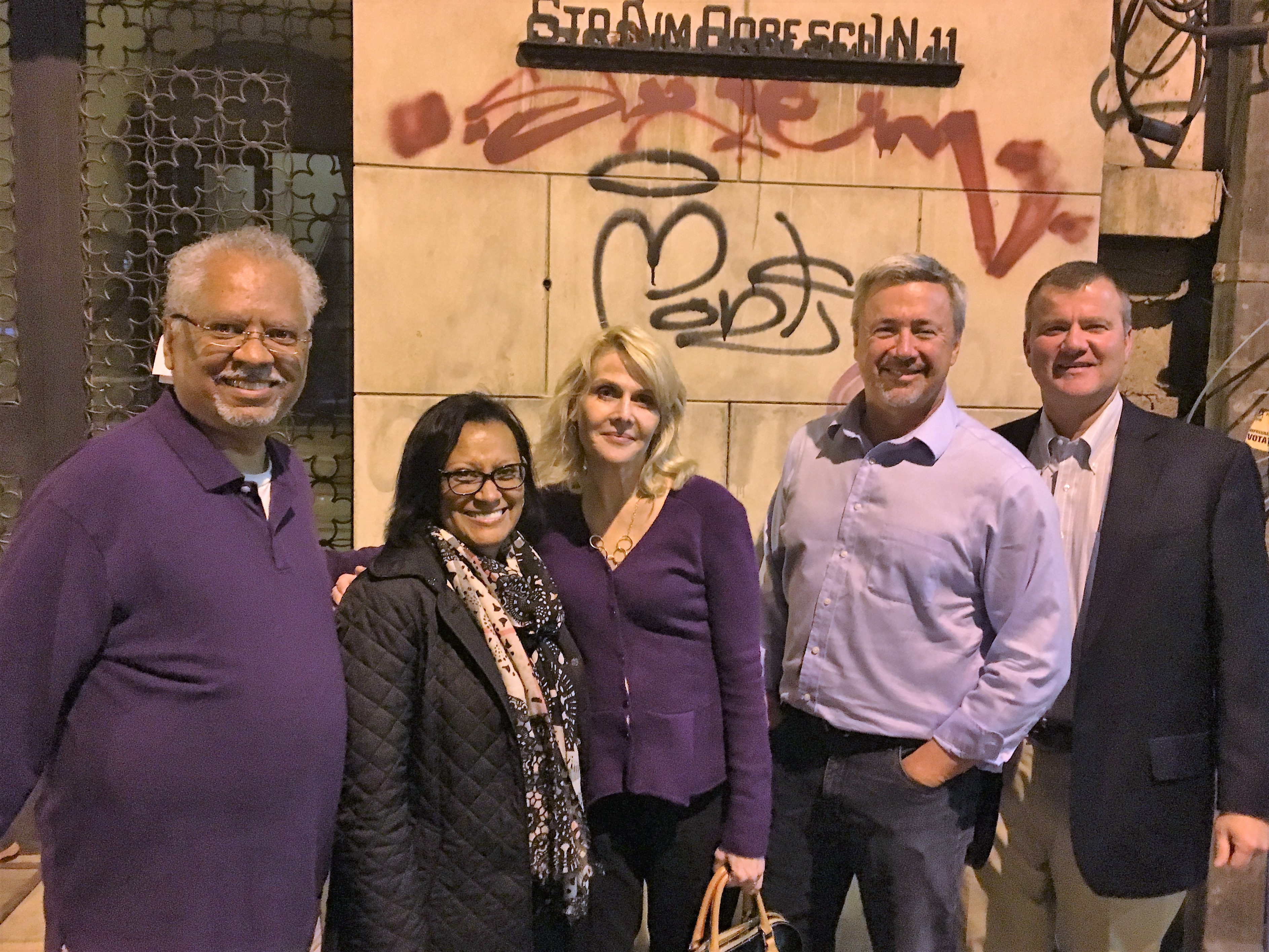 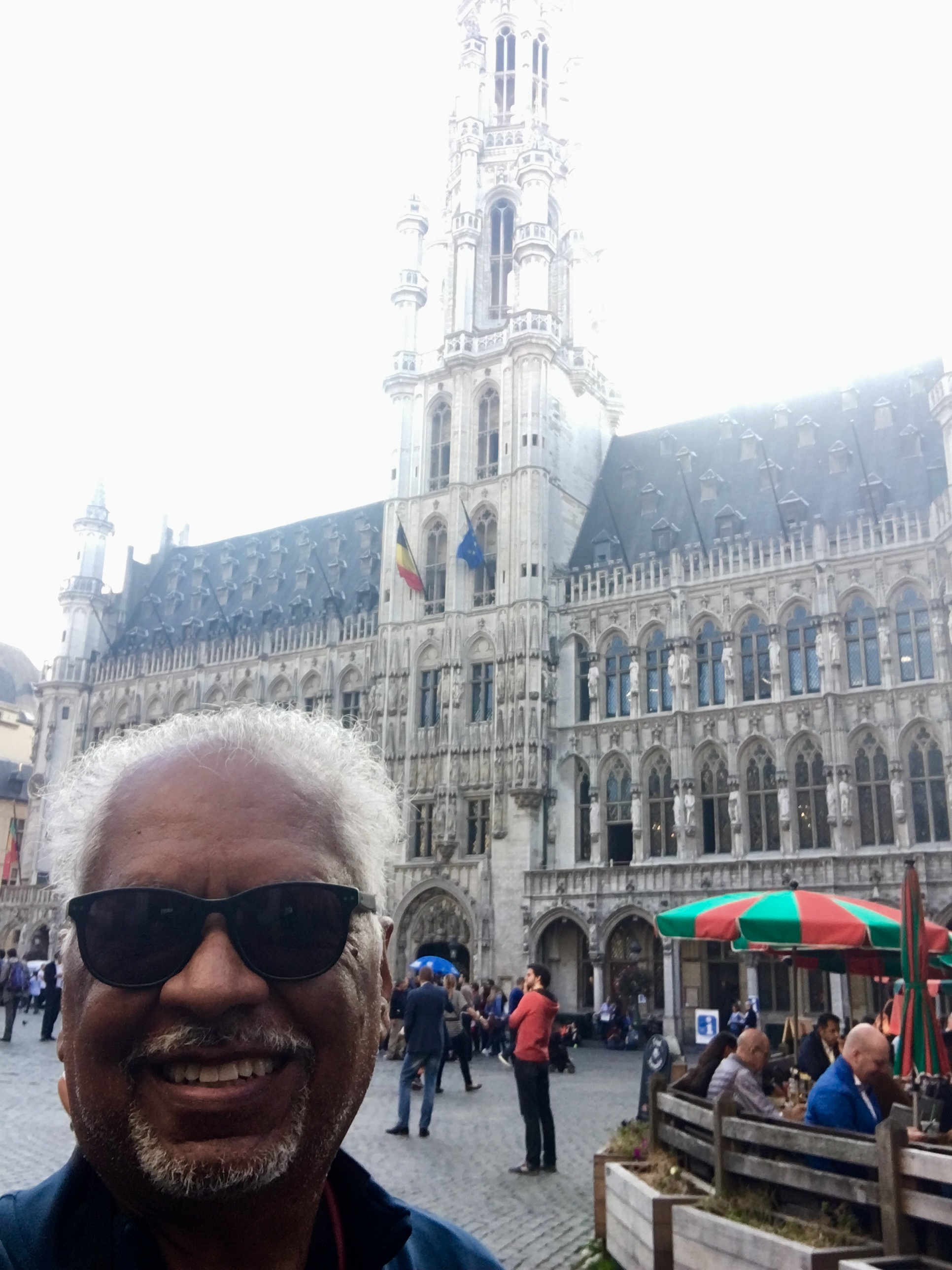 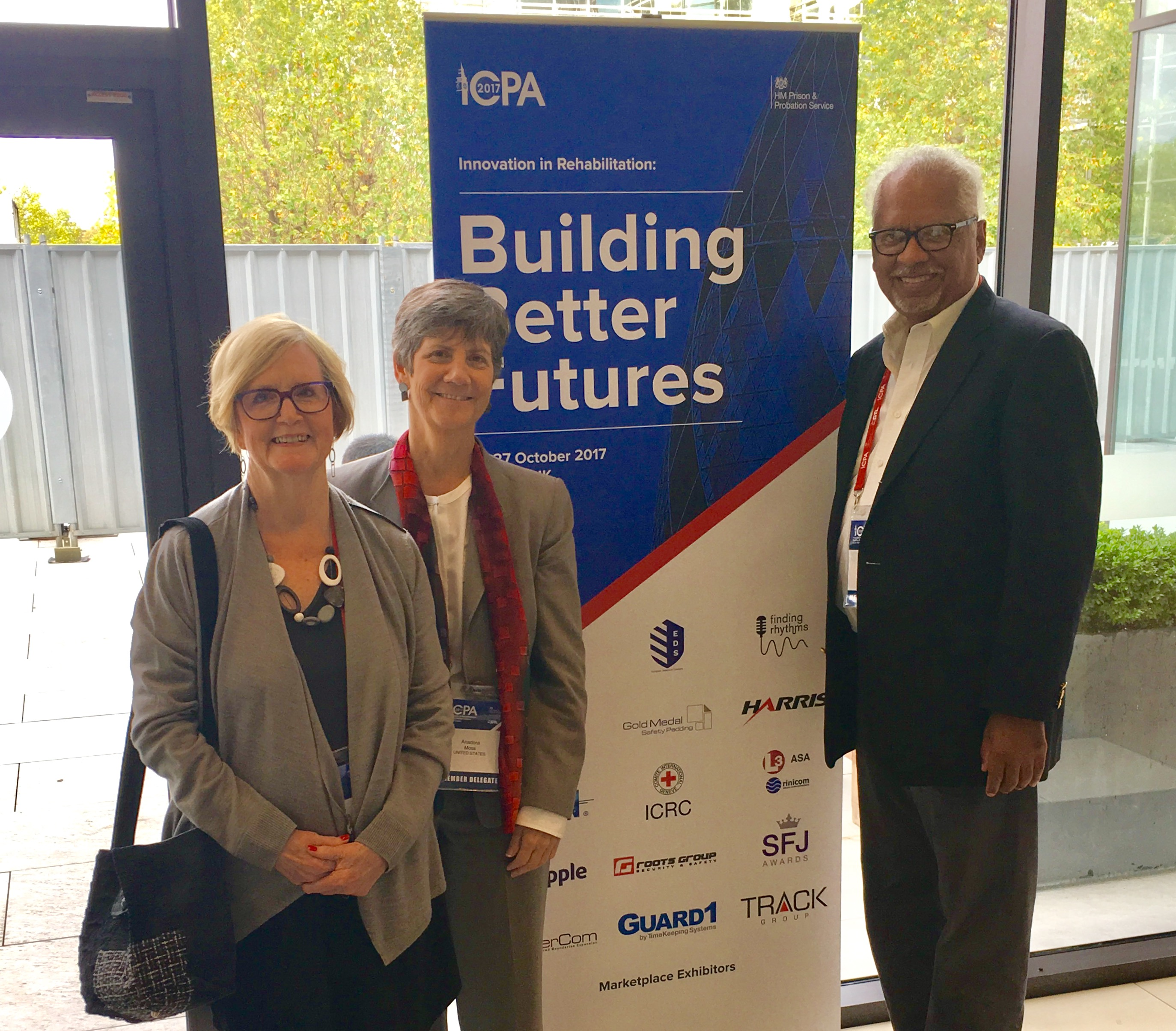 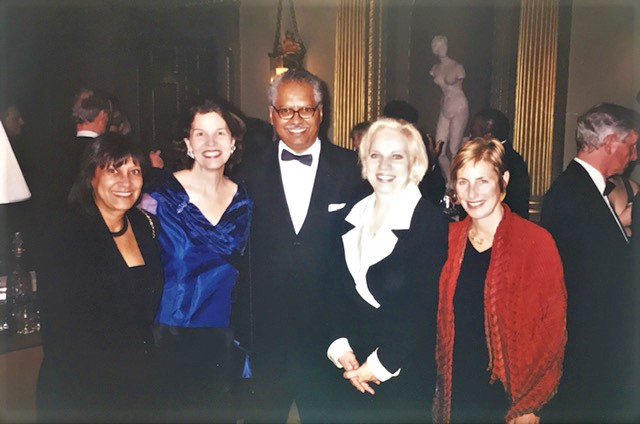 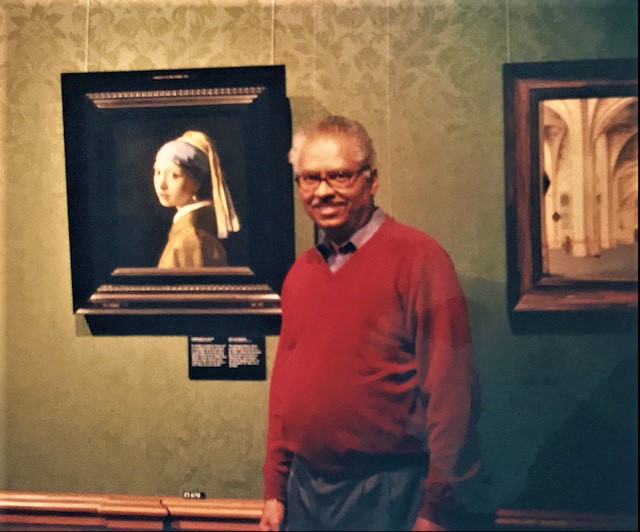 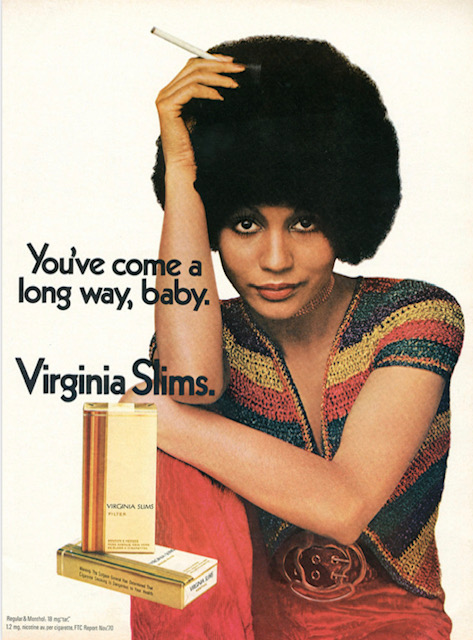 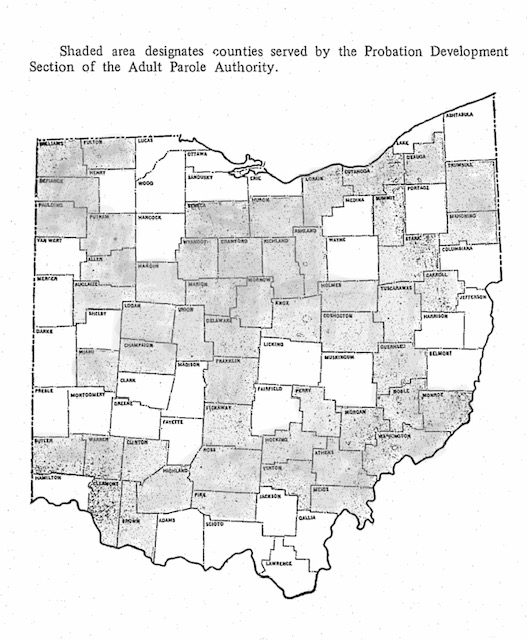 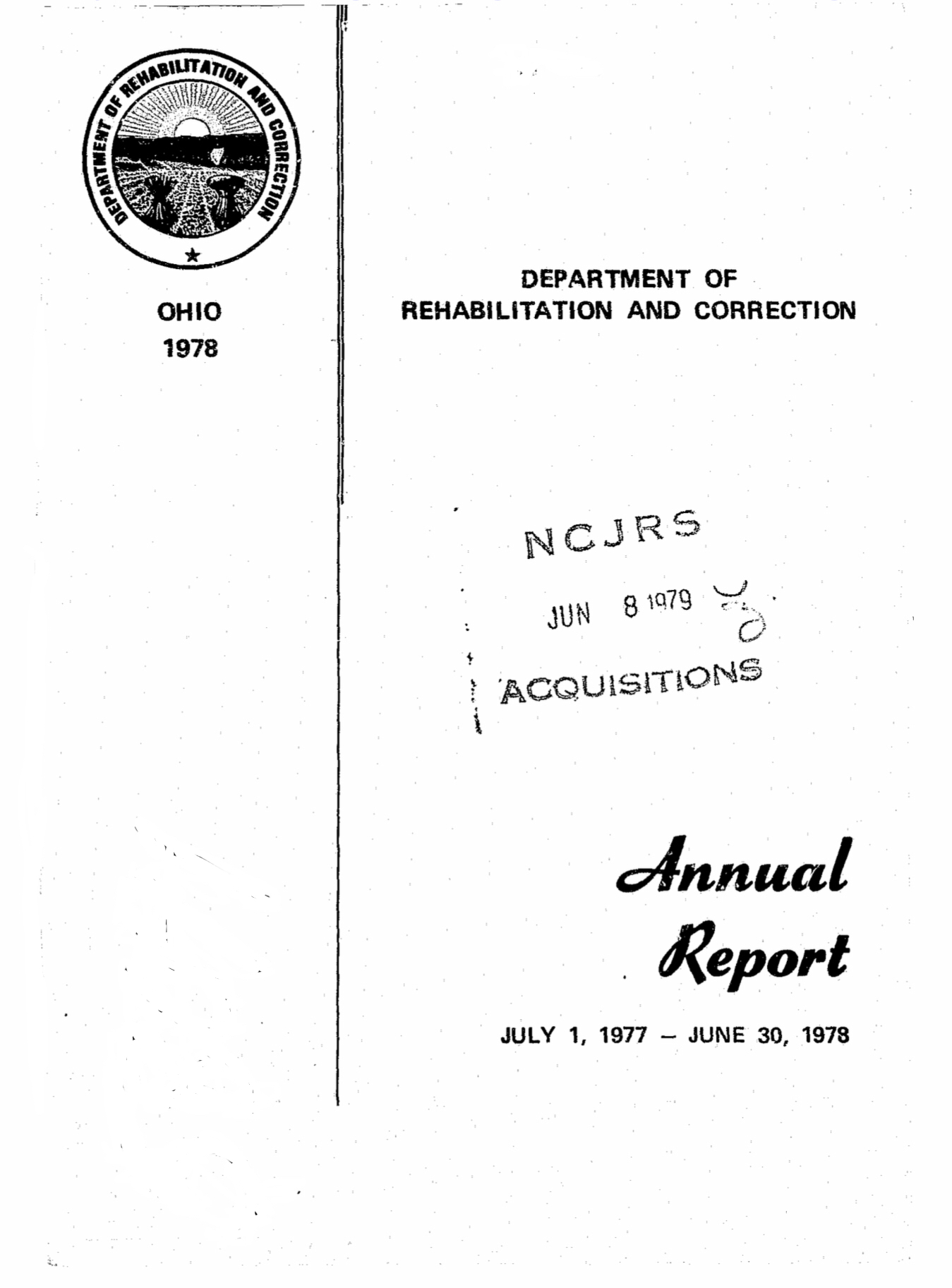 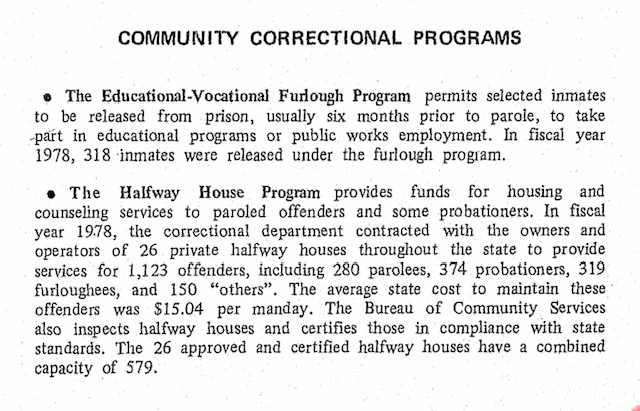 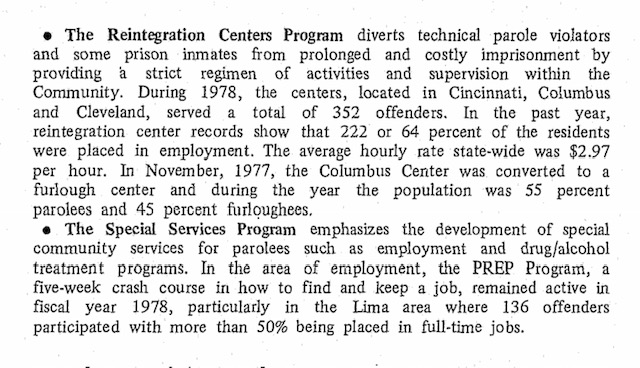 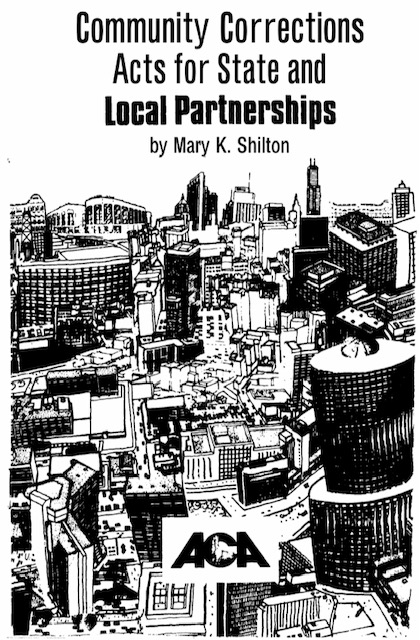 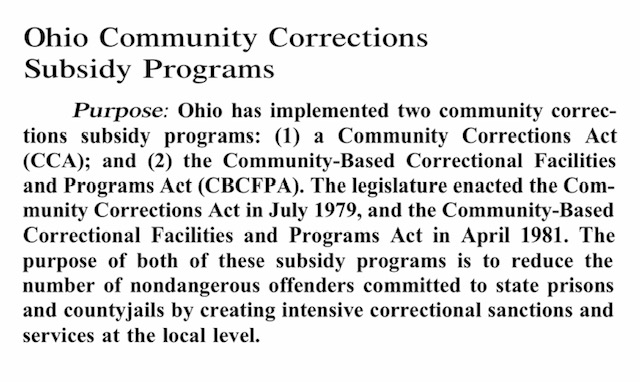 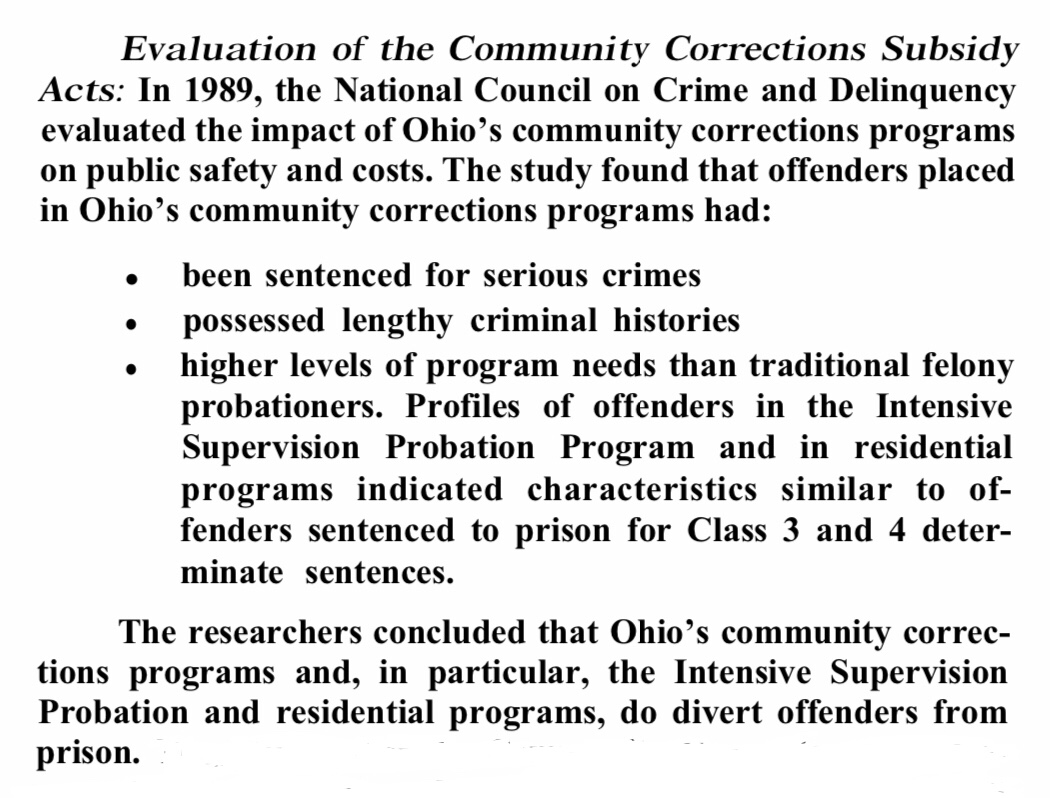 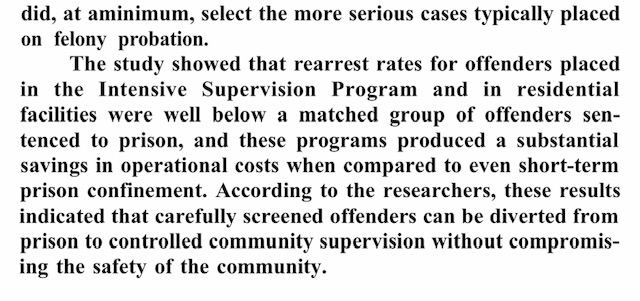 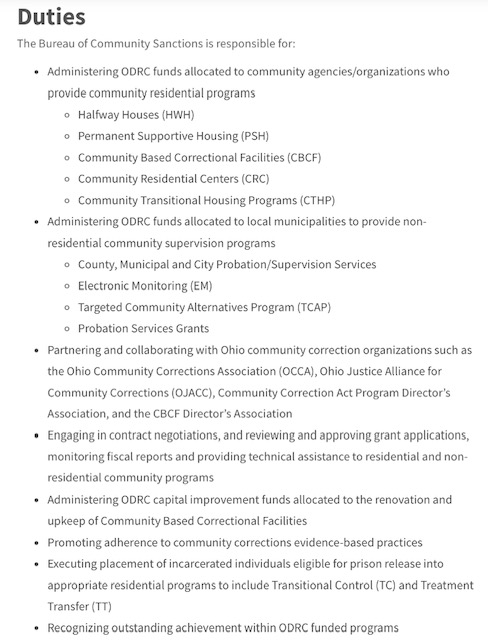 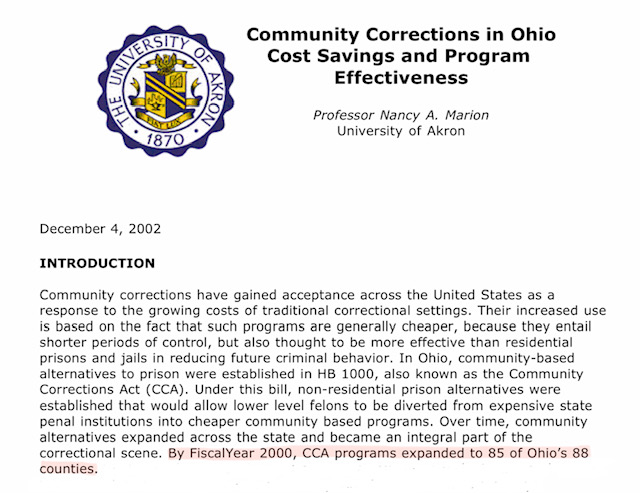 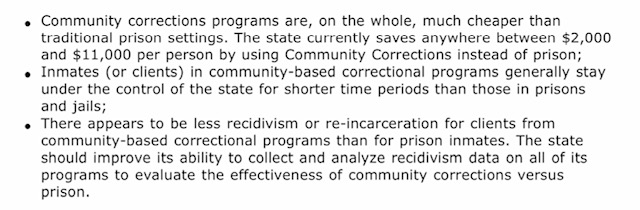 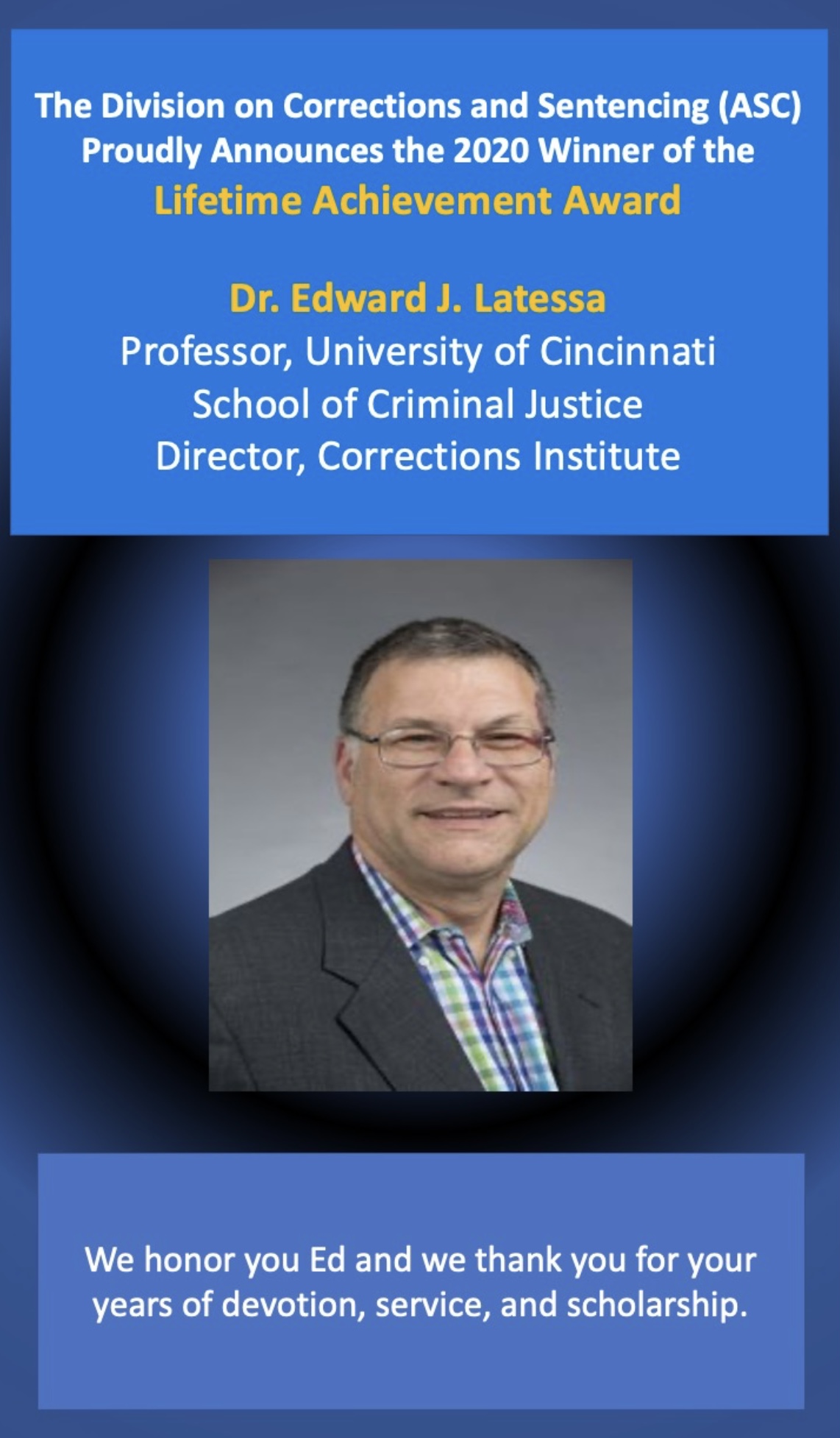 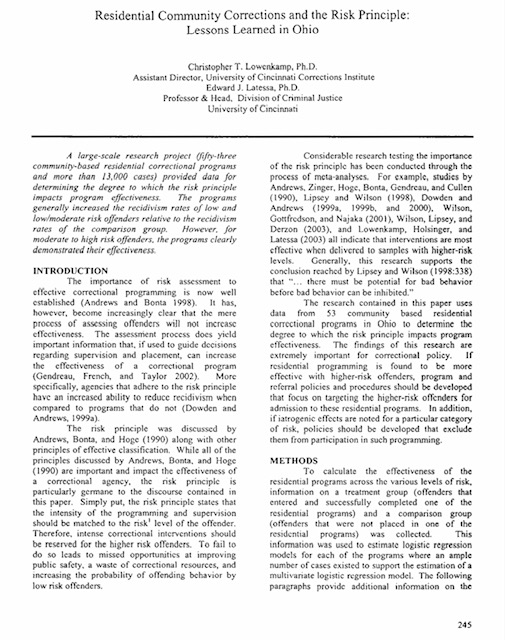 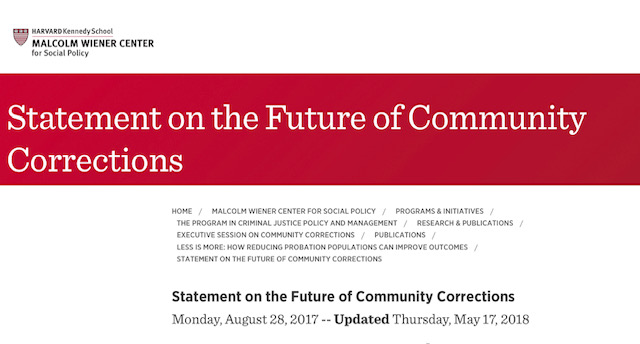 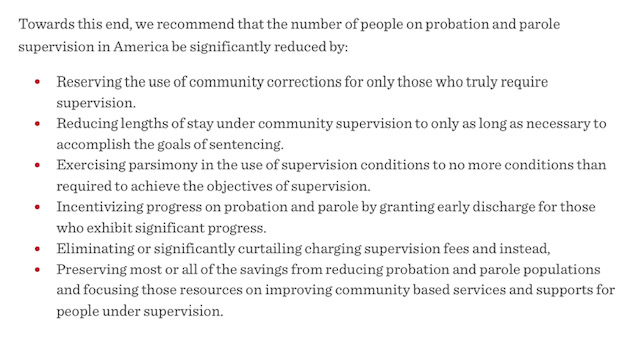 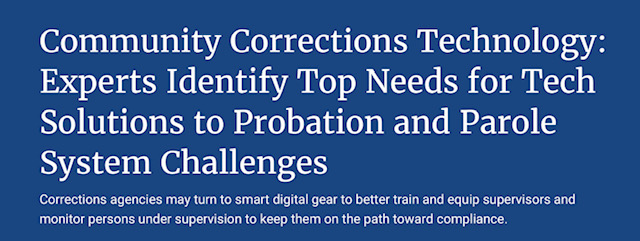 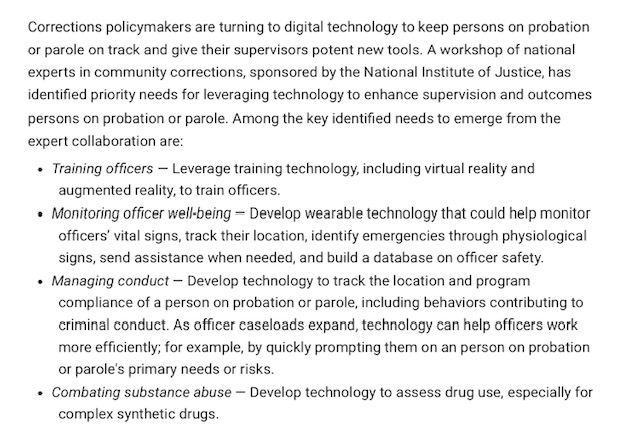 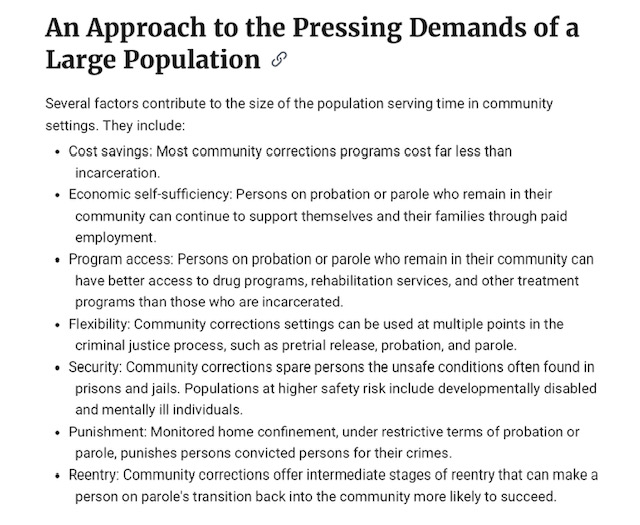 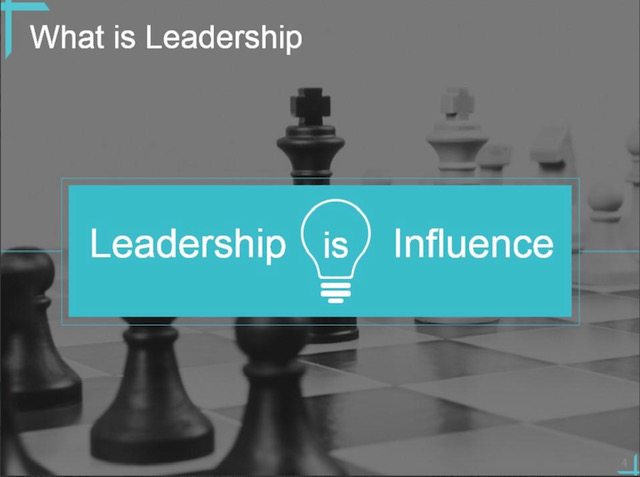 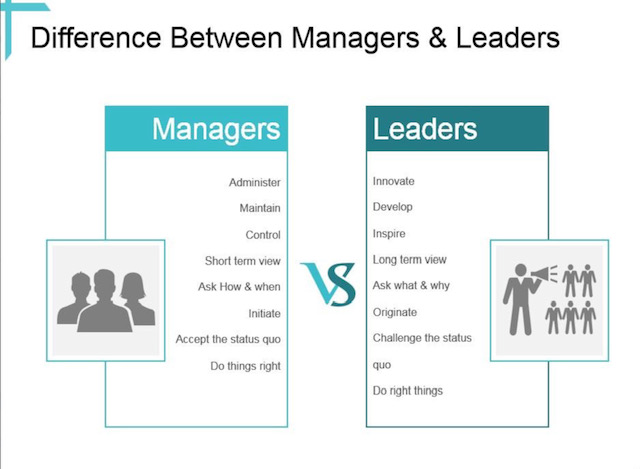 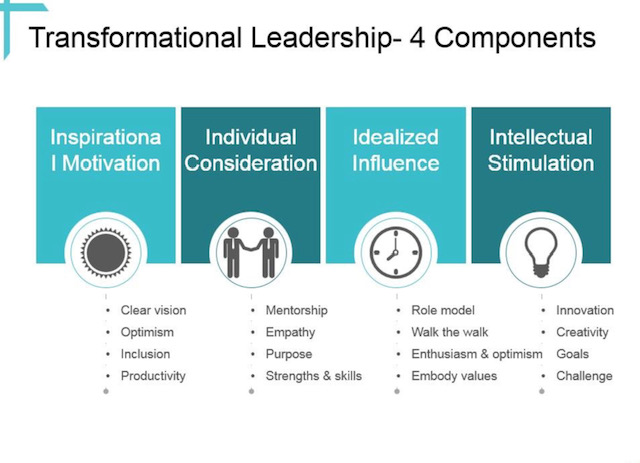 `
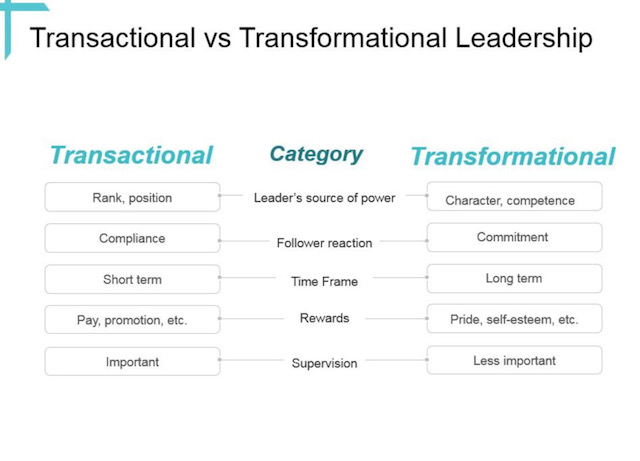 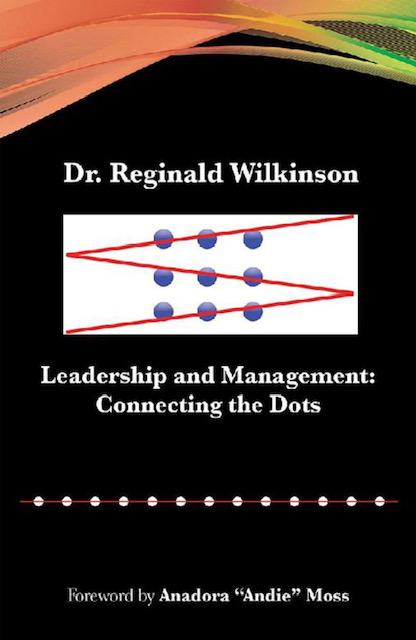 Under the Microscope
The Situational Leader
Total Quality Management
High Performing Teams
Biases in the Workplace
Four “I” of Transformational Leadership 
Monitors and Measure
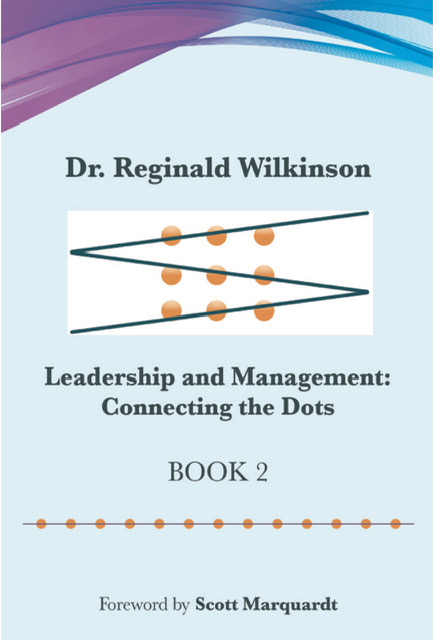 149. Critical Conversations
172. Thinking “Inside” the Box
179. The Adaptable Leader
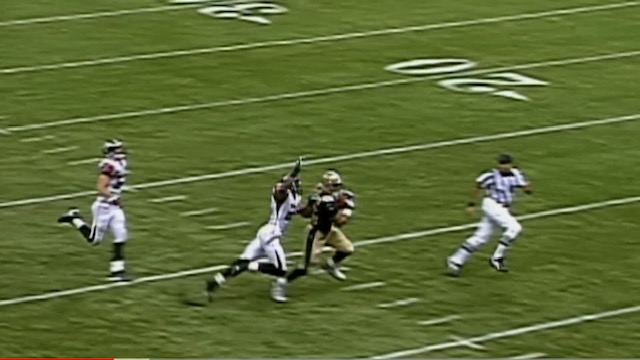 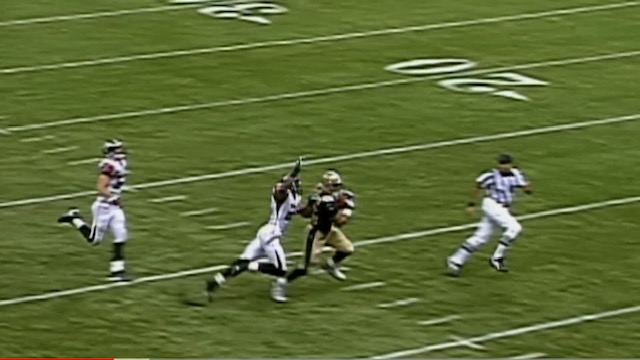 “Good things happen in all aspects of life when you just don’t give up on things.”
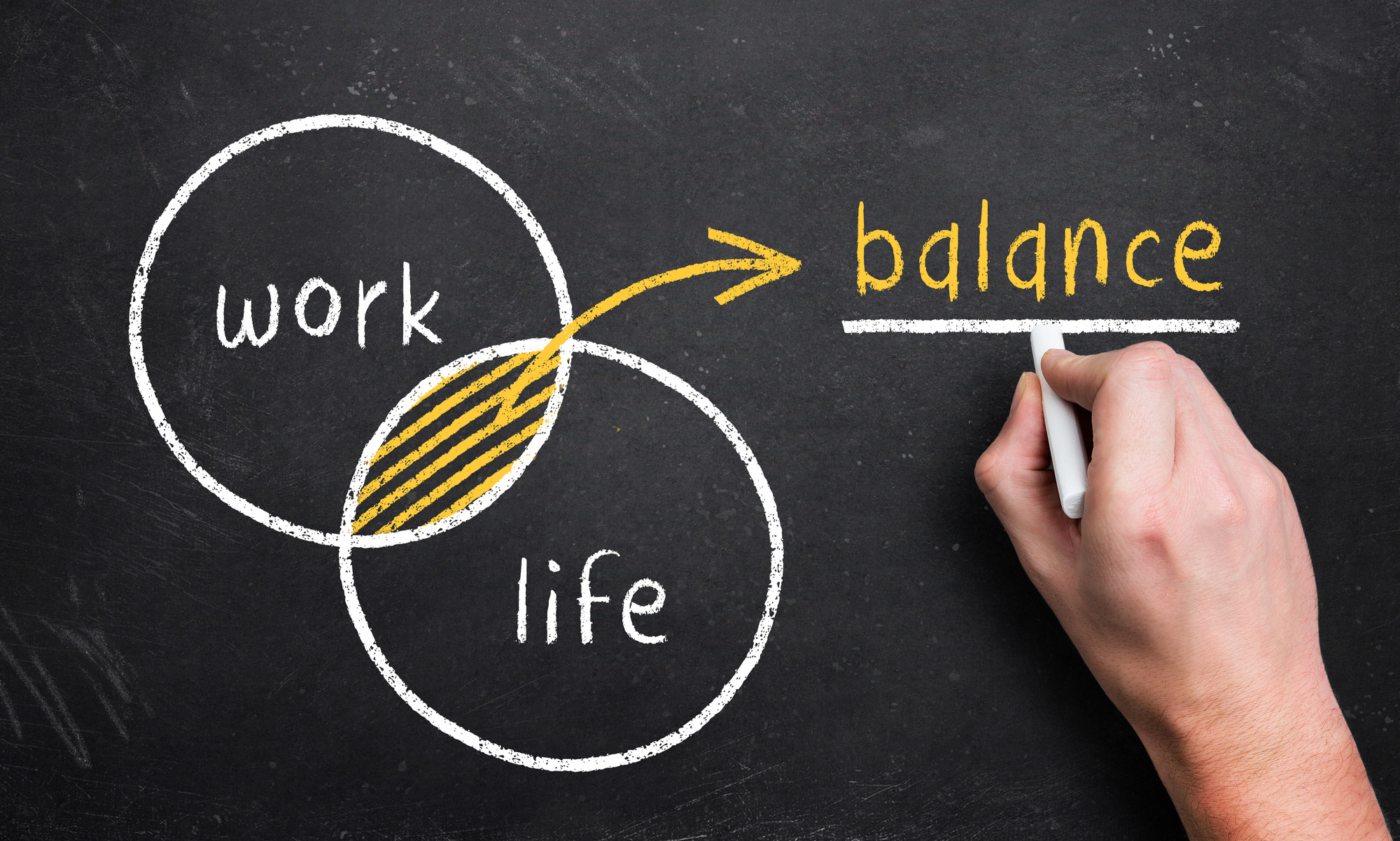 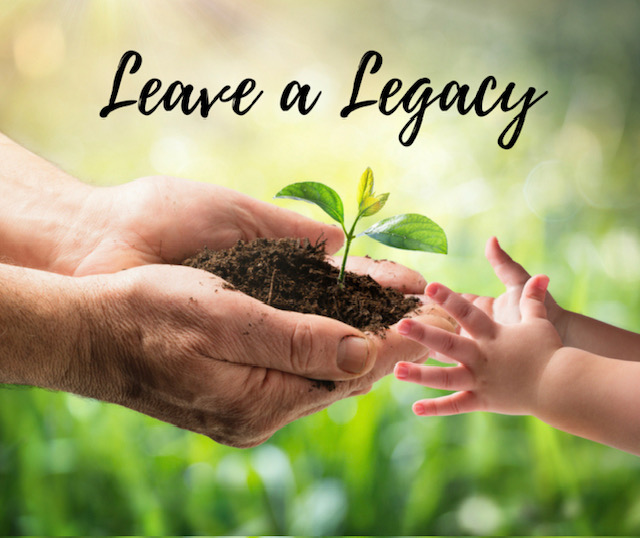 Thank you
Pr
Rwilkinson.ctd@gmail.com